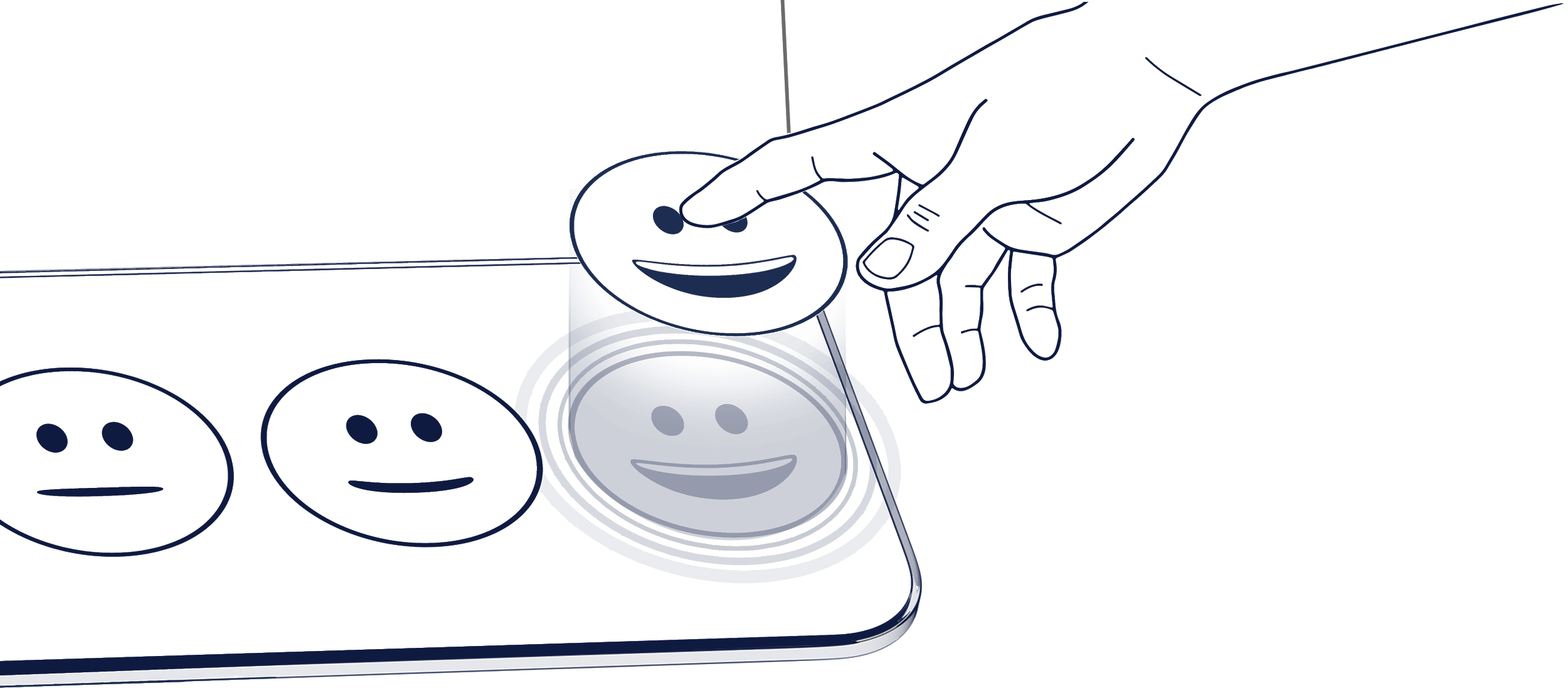 Touch-freeFeedback
How do you rate our service today?
0.5” | 1cm
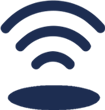 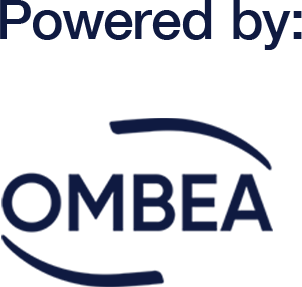 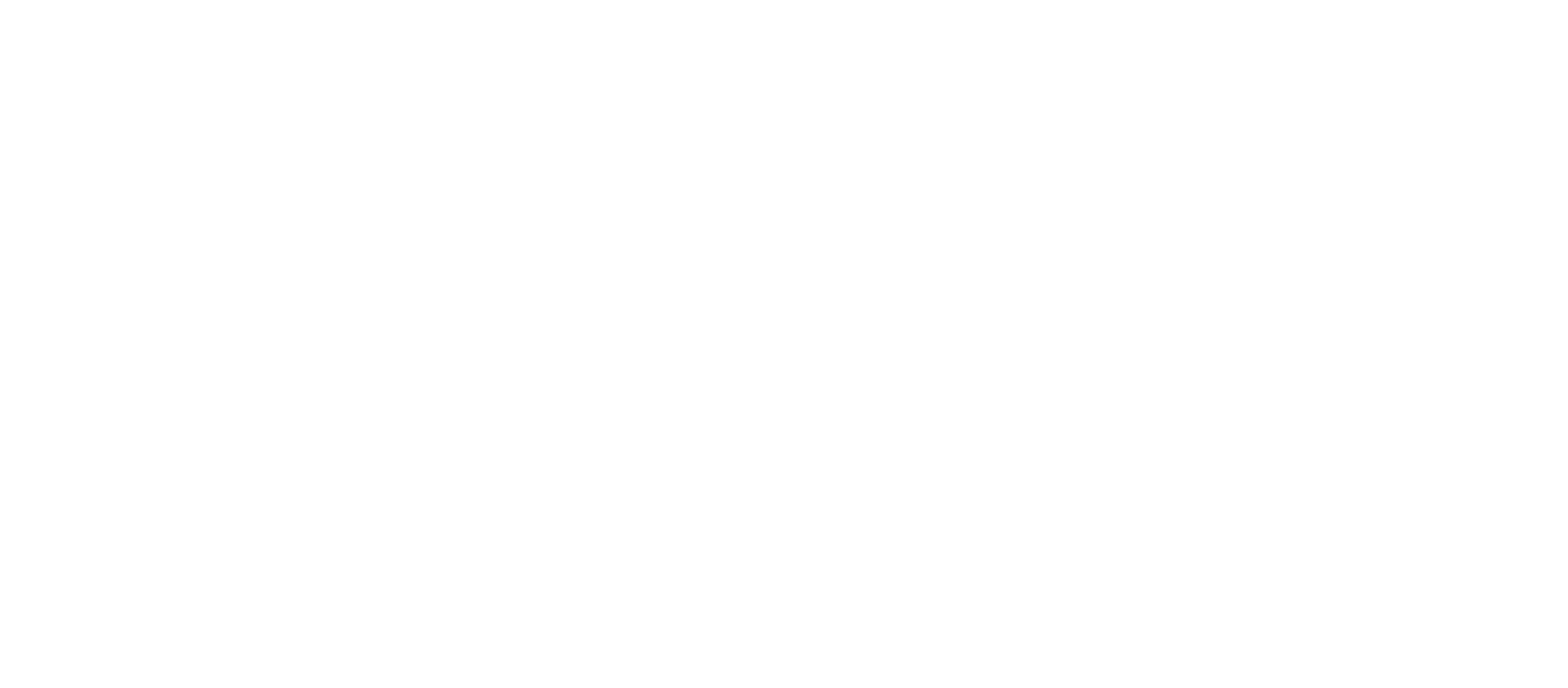 Touch-freeFeedback
QR Area
How do you rate our service today?
0.5” | 1 cm
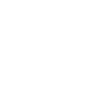 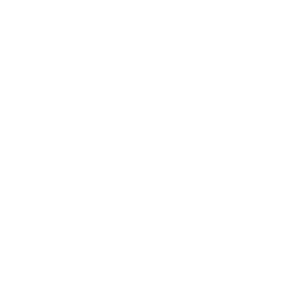